Buzz Marketing
Sérgio Barza
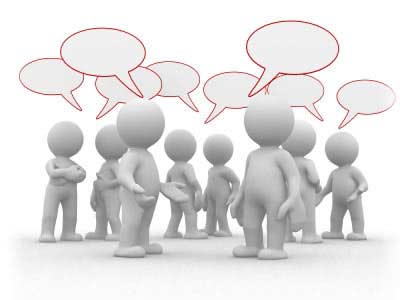 Agenda
Conceito
Como funciona
Meio de dispersão
Por que usar?
Buzz Marketing vs. Marketing Viral 
Desvantagens
Exemplos
Conceito
O Buzz Marketing é uma estratégia simples, na qual se pretende lançar uma idéia num público direcionado, fazendo com que a mesma se espalhe entre os indivíduos, sendo comum a todos.
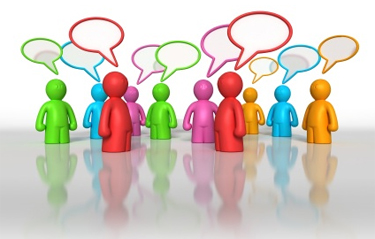 Como funciona?
Tem-se uma CAUSA
Dentro de um CONTEXTO
São escolhidos alguns ELEITOS
A IDÉIA é FIXADA
Para enfim ter a DIVULGAÇÃO
E talvez um DESEQUILÍBRIO
[Speaker Notes: Baseia-se na idéia de encontrar alvos programados para o produto/serviço que se quer criar o buzz.
Está sempre dentro dos padrões da ética nos negócios.]
A causa
É o que se pretende espalhar.
A causa deve ser realmente boa para ambos os lados:  àqueles que a divulgam e àqueles que a recebem.
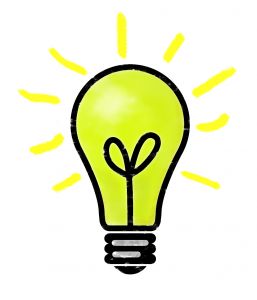 O contexto
Após uma idéia ser lançada, há duas possibilidades: dar certo ou não dar certo. O principal fator para esse resultado é o contexto, que dependendo do momento, do lugar e das pessoas a idéia pode ser um sucesso (ou não).
Os eleitos
As pessoas que possuem naturalidade de convencimento e poder de persuasão para passar uma idéia para uma grande quantidade de pessoas são chamadas de eleitos. Deste modo, basta encontrarmos os eleitos para, assim, a causa se espalhar de forma rápida e eficaz.
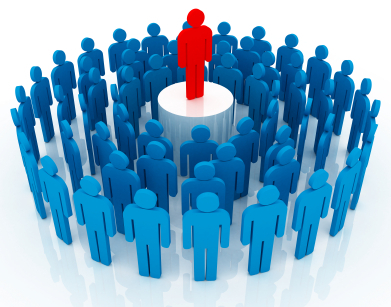 Os comunicadores
São bastante influentes entre pessoas.
Além da quantidade de pessoas que eles conhecem, também vale ressaltar o tipo de pessoas que eles conhecem (pessoas com alto poder de “espalhamento”).
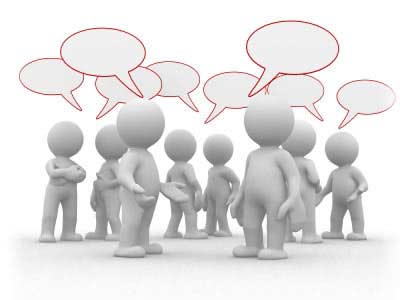 Os experts
As idéias são passadas por eles aos comunicadores.
Gente especializada em todos os assuntos.
Tomamos decisões com auxílio deles (auxílio à tomada de decisões). 
Acumulam conhecimento.
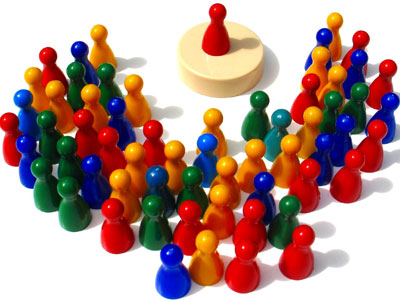 A fixação da idéia
Consiste em impregnar a idéia nos receptores da mesma, fazendo com que esta permaneça por mais tempo em alta nas discussões.
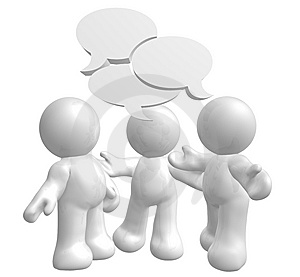 A divulgação
A idéia é passada de pessoa para pessoa por algum meio de comunicação, ou até mesmo por pessoas encarregadas disso (comunicadores ou experts).
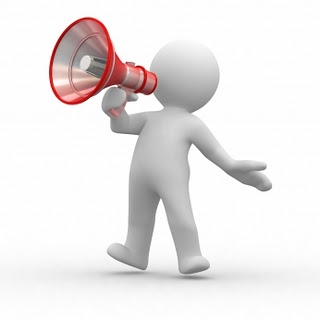 O desequilíbrio
Alteramos o contexto para forçar boas situações à aceitação das idéias (buzz).
É mais fácil alterarmos o contexto, ou seja, desequilibrarmos o contexto,  do que mudarmos características intrínsecas às pessoas.
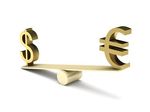 Meio de dispersão
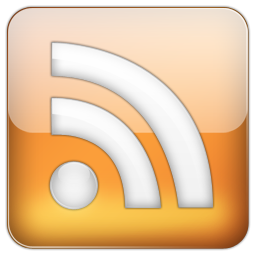 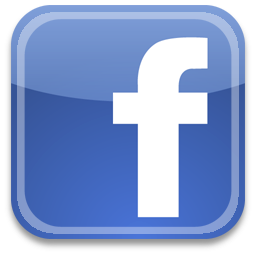 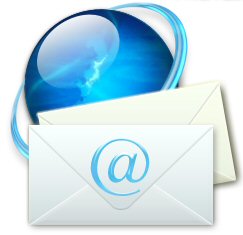 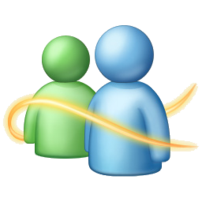 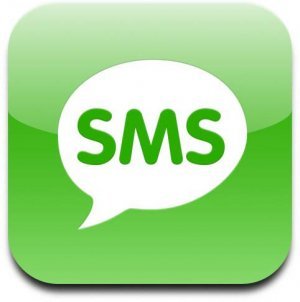 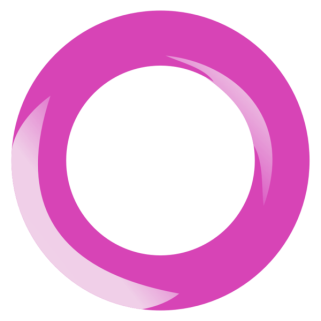 Por que usar?
Atualmente as empresas gastam muito dinheiro em tentar convencer pessoas a consumirem algum tipo de produto, porém os consumidores estão cada vez mais “vacinados” a essas propagadas. Então como atingi-los de forma eficiente?
   Buzz marketing
Menores custos
Bom retorno para empresas
Eficaz
Divertido
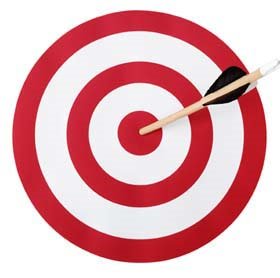 Buzz Marketing vs. Marketing Viral
O Marketing Viral propaga a idéia, não se preocupando com o público que irá recebê-la. O importante é passar a mensagem da marca para o maior número de pessoas possível.

QUANTIDADE.
O Buzz Marketing se aproveita de notícias e eventos para que os eleitos se conscientizem da marca, tornando-se entusiastas. Foco no público de interesse.

QUALIDADE.
Desvantagens
Os resultados são imprevisíveis.
Após lançado o buzz, não se tem mais o controle.
Tem sua própria vida após lançada.
Questões que podem prejudicar a empresa.
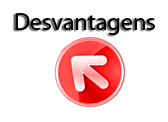 Exemplo
Filme Tropa de Elite
Utilizou-se do roubo de materiais para marketing. 
Este acontecimento proporcionou às pessoas uma maior vontade de assistir esse filme.
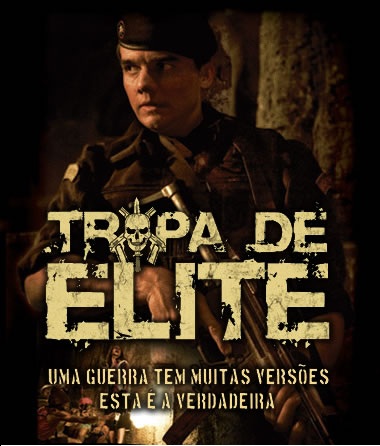 Referências
http://www.artigonal.com/marketing-e-publicidade-artigos/0-buzz-marketing-x-marketing-viral-1043648.html
http://knowledge.wharton.upenn.edu/article.cfm?articleid=1105
http://www.businessweek.com/magazine/content/01_31/b3743001.htm
Perguntas
Obrigado